Тема: память и ум
Ёлгина Елена Степановна
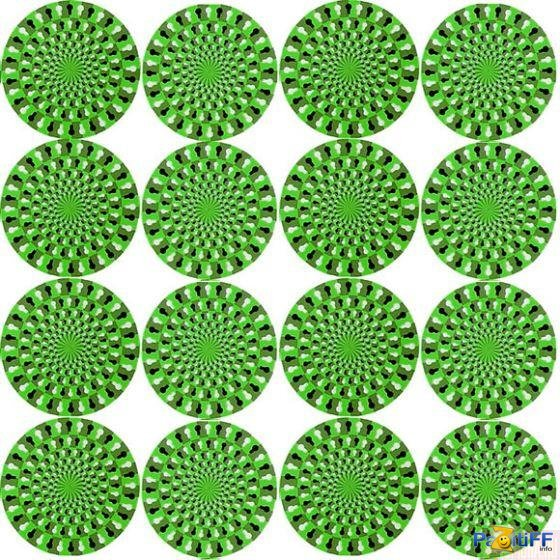 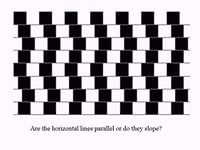 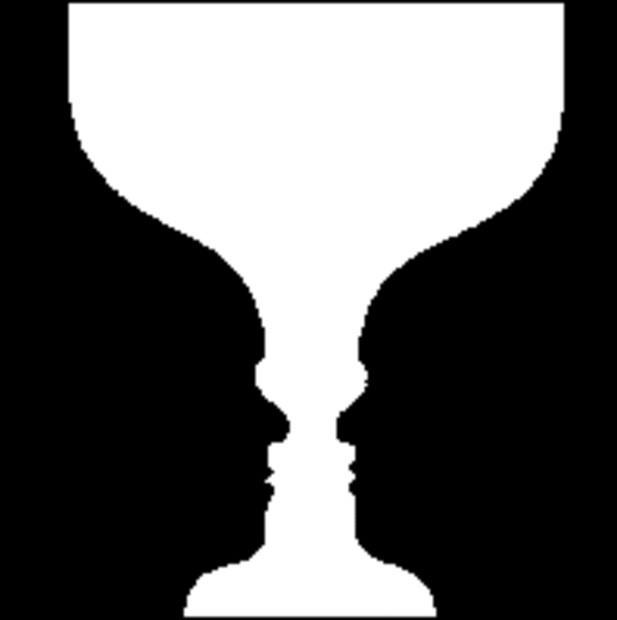 Какой отрезок длиннее
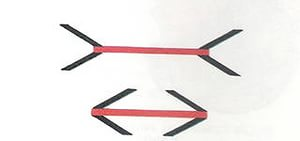 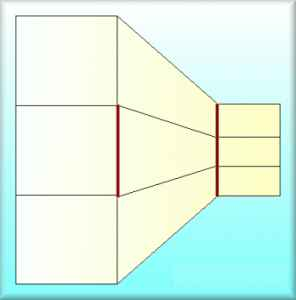 Какая красная линия длиннее?
andex.ru/images/search?viewport=wide&text=какой%20отрезок%20длиннее&img_url=http%3A%2F%2Ffs.nashaucheba.ru%2Ftw_fil